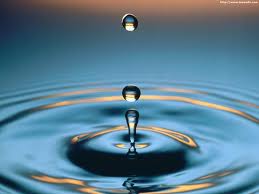 Violencias: Prevención del Bullying
Psga. Analía E. Peralta
CATAMARCA 2023
LAS VIOLENCIAS:
Comprende múltiples situaciones:
Interpersonal
 Comportamiento Suicida
 Conflictos armados
Se Manifiesta:
Verbal – Física – Psicológica – Emocional – Ética/Moral
Abarca una diversidad de eventos y va más allá del acto físico
Homicidio, Maltrato, Acoso, Amenazas e intimidaciones, Daños psíquicos, Privaciones y Deficiencias del desarrollo, etc.
Comprometen el bienestar de los individuos, las familias y las comunidades.
La OMS afirma que “ningún factor por sí solo explica por qué algunos individuos tienen comportamientos violentos hacia otros o por qué la violencia prevalece más en algunas comunidades que en otras.
La violencia es el resultado de la acción recíproca y compleja de factores individuales, relacionales, sociales, culturales y ambientales.
Desde esta perspectiva se entiende a las violencias como una construcción social e histórica: no es un hecho natural sino una forma aprendida de relacionarse y, por lo tanto, los comportamientos violentos se pueden modificar e incluso evitar.
.
VIOLENCIAS:
Definición
La Organización Mundial de la Salud (OMS) define a la violencia como “el uso intencional de la fuerza o el poder físico de hecho, o como amenaza, contra uno mismo, otra persona o un grupo o comunidad, que cause o tenga muchas probabilidades de causar lesiones, muerte, daños psicológicos, trastornos del desarrollo o privaciones.” (OPS/OMS, 2003) 
Esta definición vincula la intención con la comisión del acto e incluye una amplia gama de consecuencias posibles.
)
La multidimensionalidad, la complejidad y la multicausalidad de éste fenómeno, impide reducir las violencias a un carácter unívoco o unidimensional… y propone al Modelo Ecológico
“Es una herramienta para explorar, identificar y aproximarse a una comprensión de la relación entre los múltiples factores individuales, fliar. y contextuales que inciden en el fenómeno.”
MODELO ECOLÓGICO PARA COMPRENDER LA VIOLENCIA
Social
Contextual
Relacional
Individual
Violencia Escolar
Es la acción intencionalmente dañina ejercida en el marco de los vínculos propios de los miembros de la comunidad educativa. Se produce tanto dentro de los espacios físicos que le son propios a las instalaciones escolares, o bien en otros espacios directamente relacionados con lo escolar -alrededor de la escuela o lugares donde se desarrollan actividades extras a la unidad educativa, o a través de medios que son parte de la vida escolar (Ej: grupos de trabajo, virtualidad, etc.).
Tipos de Violencia Escolar:
Disrupción en las aulas.
 Problemas de Disciplina. 
 Vandalismo. 
 Violencia Verbal.
 Violencia Física.
 Maltrato, Acoso, Abuso.
 Intimidación, Amenaza, Chantaje
 Agresión Verbal.
 Agresión Física Indirecta.
 Agresión Física Directa.
Bullying. 
 Cyberbullying
EL BULLYING
¿Qué es lo que sabemos del Bullying?
El término “bullying” proviene del término “to bully” que significa “intimidar”, “acosar” y es utilizado para hacer referencia a un tipo específico de violencia que ocurre entre niños, adolescentes y/o jóvenes en el contexto de una institución escolar.
Este tipo de violencia es definida como una conducta de persecución y agresión física, psicológica o moral que realiza un alumno contra otro, al que escoge como víctima de repetidos ataques. Esta acción negativa es intencional, sistemática e implica un desequilibrio de fuerzas (relación asimétrica) que sitúa a la víctima en una posición de indefensión tal que difícilmente pueda escapar por sus propios medios.
La intención de quienes agreden es causar un daño a la víctima. Debe existir desequilibrio de poder. Se produce una desigualdad de poder físico, psicológico o social. El objetivo del maltrato es una persona concreta que es colocada en una situación de indefensión. La acción agresiva es repetida. Tiene que suceder durante un periodo de tiempo y de forma recurrente. Debe existir una víctima (indefensa) atacada por una persona o grupo de personas agresoras. En el acoso escolar puede existir más de una persona agresora. La relación de acoso escolar no queda fijada de forma inmediata, sino que existe un conjunto de circunstancias y hechos a través de los cuales el alumnado implicado va perfilando su papel como parte agresora o como víctimas. Existe un grupo observador que adopta una posición pasiva que no contribuyen para que cese la agresión. En el acoso escolar, quien agrede sumerge a la víctima en una especie de tortura (metódica y sistemática), a menudo con el silencio, la indiferencia o la complicidad de parte del alumnado.
No es Bullying
No ser amigo de alguien; no querer pasar tiempo con alguien; Bromas, malas palabras, juegos bruscos o peleas esporádicas que se dan entre compañeros y compañeras en la escuela.
CYBERACOSO  O  CIBERBULLYING
Consiste en grabar la agresión y difundirla mediante el teléfono celular o internet, o se utilizan estos medios para acosar a la víctima fuera del recinto escolar, difamarla, exhibir su vida privada, y/o el secuestro de cuentas y de material personal.
¿Quiénes son los actores que participan en el Bullying?
La/s Víctima/s
 El/los Agresores
 Los Observadores o Espectadores o Público
El acoso escolar o bullying se da siempre en un contexto grupal. Es un fenómeno social, donde cada actor cumple un rol. El denominado “círculo del bullying” (que va desde el agresor hasta el alumno víctima, pasando por el grupo de seguidores y los espectadores más o menos pasivos) materializa los modelos de interacción social internalizados: la asunción de roles y de posicionamientos; utiliza la fuerza para la resolución de los conflictos, hay ausencia de estrategias no violentas; la existencia de creencias y modelos que justifican el maltrato; fallas en el desarrollo de las habilidades sociales (falta de empatía, indiferencia) y de comunicación básica.
¿Qué es la Danza Circular?
El bullying es una danza circular, que se fortalece cuanto más se solidariza el grupo con el bully. Mientras el poder va pasando de unos a otros (unas veces está en el bully, otras en el grupo y otras en la víctima), todos son dañados. También los padres y los profesores. Después de entrevistar a un gran número de niños y jóvenes que habían tenido experiencias de intimidación por parte de un compañero, o que ellos mismos habían intimidado a otros, no sorprende cómo un bully podía acabar convirtiéndose en víctima del grupo, cómo una victima de pronto se convertía en verdugo, o cómo era ella la que por momentos controlaba al grupo desde su posición de inferioridad, actuando incluso a veces de un modo provocador. Por esa razón, y porque se trata de un problema complejo y multifactorial, hablar de bullying como si se tratara de disciplina no es acertado.​
Consecuencias del Bullying
Para la Víctima:
Fracaso escolar. Abandono temprano de los estudios.  Trauma psicológico. Riesgo físico. Ansiedad. Problemas en el desarrollo de la personalidad.  Aislamiento.  Depresión.  Homicidio. Suicidio. Etc.
Para el Agresor:
Sobrevaloración de la fuerza y la agresión considerada como socialmente aceptable. Aprendizaje del uso de la agresión para conseguir el poder.  Desarrollo de  una conducta antisocial y trastornos disociales.
Para los Observadores:
Tolerancia o actitud pasiva o complaciente ante la injusticia . Naturalizar: el Miedo, la Sumisión, laFalta de empatía. Interiorización de conductas antisociales y delictivas para conseguir deseos. -Sentimientos de culpabilidad.
TALLER
Presentación De Actividades
1)  Actividad Lúdica
2) Actividad Cooperativa Vivencial
Abordaje del Bullying
Únicamente a través de una intervención simultánea sobre los individuos, sus entornos familiares y la institución educativa, es posible abordar el bullying desde su raíz.
Acciones Básicas
Formarse y formar en habilidades adecuadas para la resolución de conflictos escolares: 
 Negociación.
 Mediación.
 
 Arbitraje.
Elaboración de Acuerdos de Convivencia con la participac. de todos los miembros de la comunidad educativa
ACUERDOS  DE  CONVIVENCIA
Proyecto de Convivencia Institucional, que es un plan de acción, en el cual la escuela implementa la regulación de los intercambios sociales en su seno.

Un Proyecto de Convivencia Institucional, requiere la participación de todos los actores.

- Tiene como propósito central: rechazar el abuso de poder, el maltrato, la violencia y la discriminación como límites a conductas inaceptables en nuestras instituciones escolares y en nuestra vida en sociedad.
Objetivos de los Acuerdos de Convivencia
Privilegiar la implementación de estrategias de prevención y promoción de la convivencia saludable.

Valorizar el reconocimiento del error.

 Promover la reparación del daño o desagravio.

 Dar o permitir el derecho a la defensa, para que los actores de una situación conflictiva tengan la oportunidad de dar su versión  y si hubo falta de reconocerla, reflexionar sobre el daño ocasionado y hacerse cargo de la reparación.
Estrategias de Prevención del Bullying y 
Promoción de Convivencia Saludable
Consiste en promover un cambio de mentalidad respecto a: 
- Denunciar los casos de acoso escolar aunque no sean víctimas, y sobre la población directamente vinculada a esta. Buzón anónimo.
- Las medidas de ayuda a los protagonistas de los casos de acoso escolar. 
- Implementar el protocolo de actuación establecido para las situaciones de bullying, 
- Promover programas y campañas de prevención e intervención, para reforzar la capacidad de detectar y/o actuar frente a casos de bullying
- Convocar y trabajar la inform. con padres, profesores​ y alumnos.
Involucrar en programas de convivencia y prevención del bullying, al personal administrativo en escuelas para promover la equidad y detectar abusos. 
 Trabajar la solidaridad y empatía con la víctima. Integrarla.